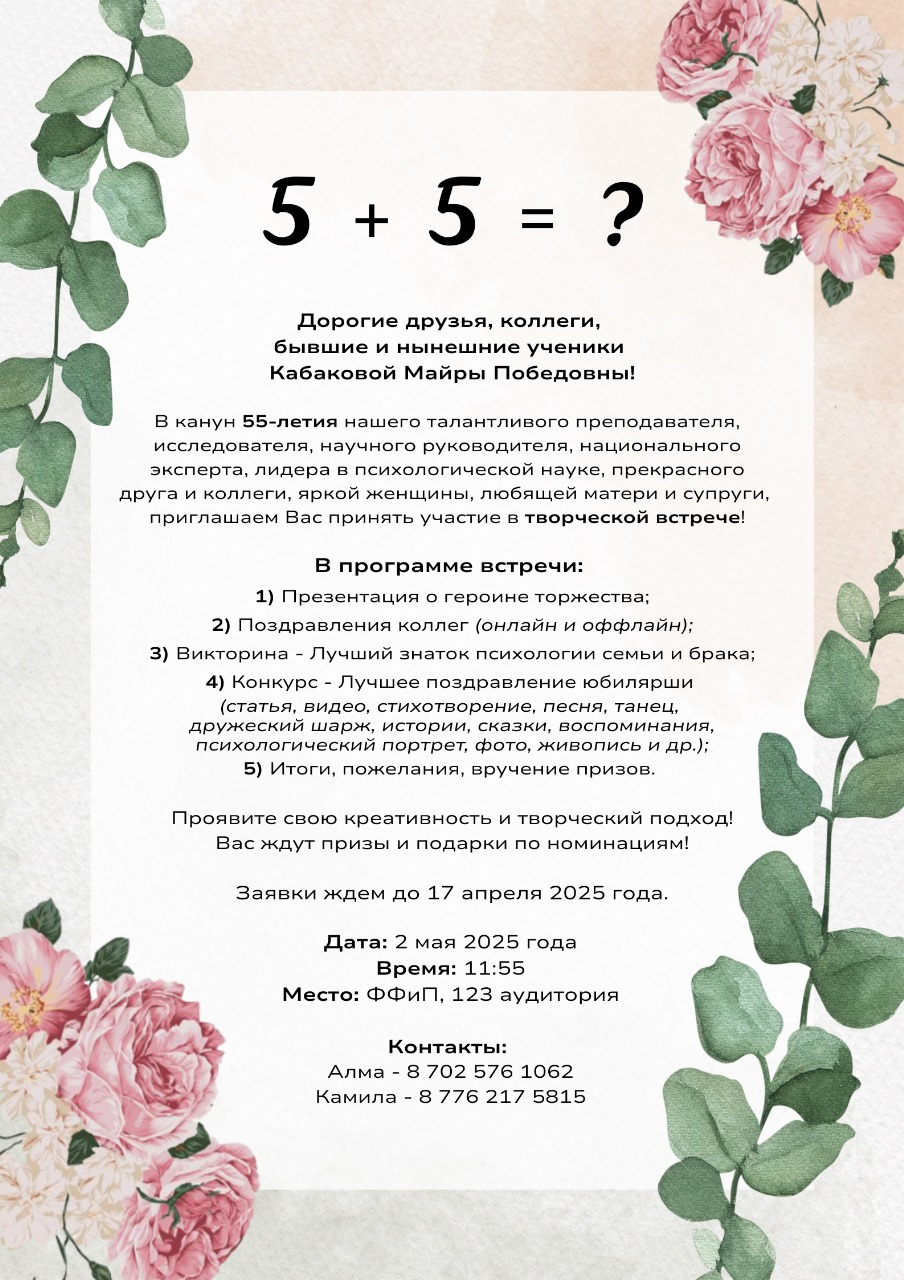 Халықаралық   отбасы күніне  және Майра Победовна Кабакованың мерейтойына   арналған шығармашылық   кездесу***Творческая встреча, посвященная юбилею Майра Победовны Кабаковой и Международному Дню семьи
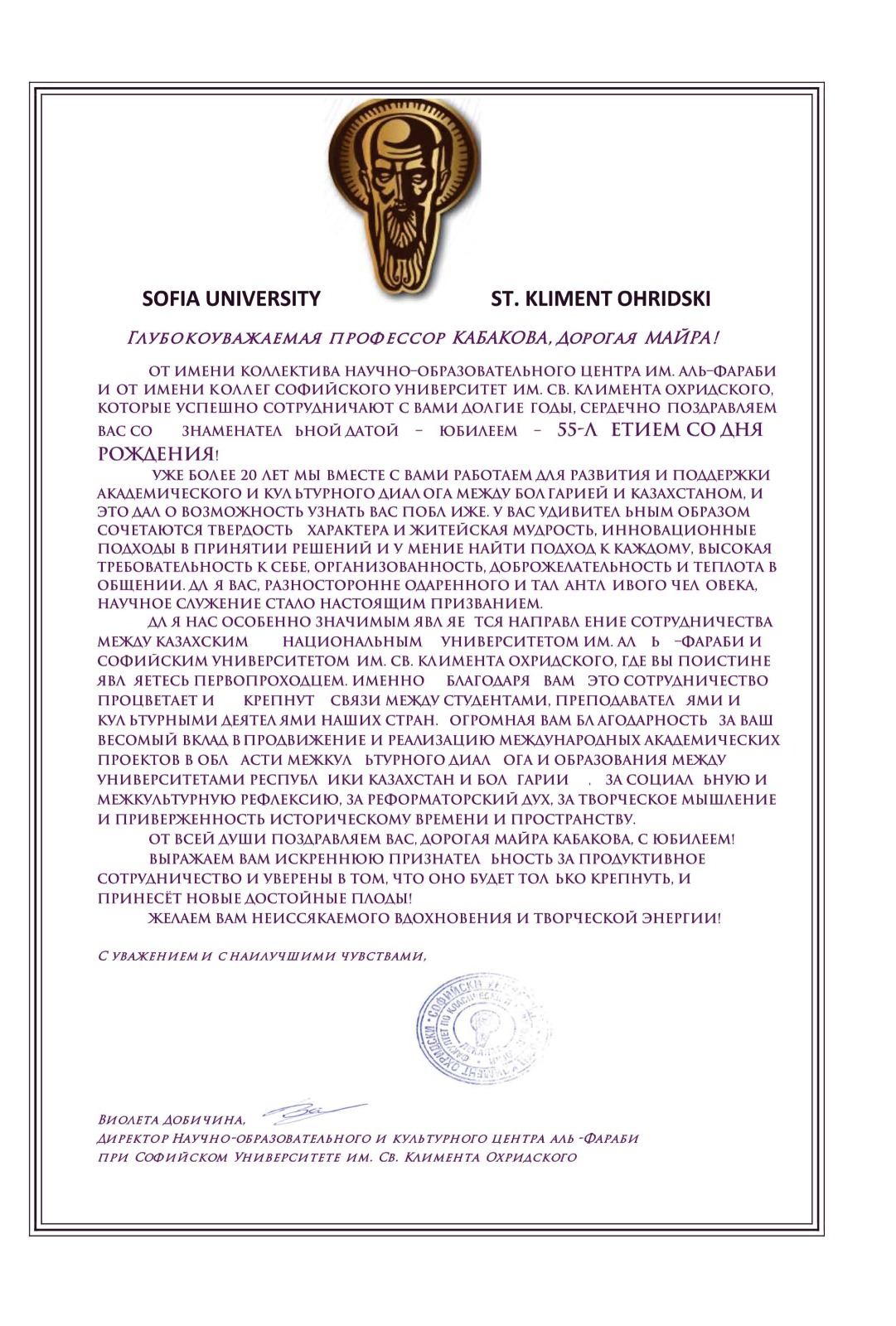 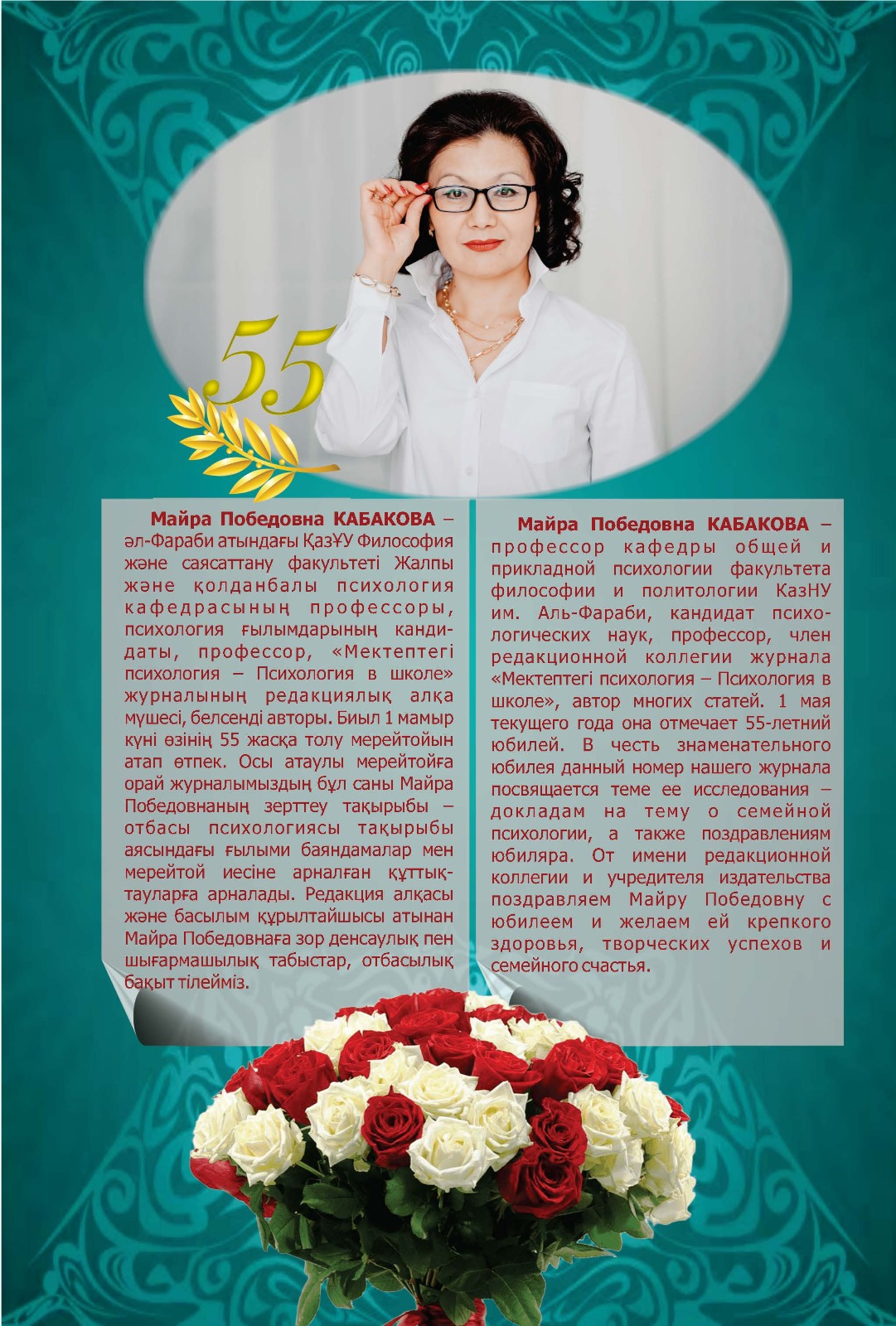